District Cloud Faxing Transition
School District of Holmen
Dave Truchan, Software Support Specialist
[Speaker Notes: Thanks for staying for the second half of the presentation, if time allows I will open the admin web interface after the presentation]
Analog, (POTS) fax lines at 10 locations
Elevators and faxes sharing analog line via line sharing devices
Dedicated fax lines
Fax machines on location - copiers with internal fax modules
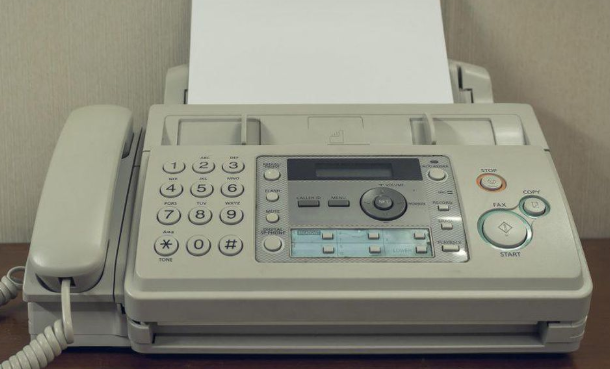 [Speaker Notes: We went from 10 locations down to 8, eliminating lines at our TMT and Alternative learning site. These areas can still send faxes via email the just will not receive them at a dedicated number.]
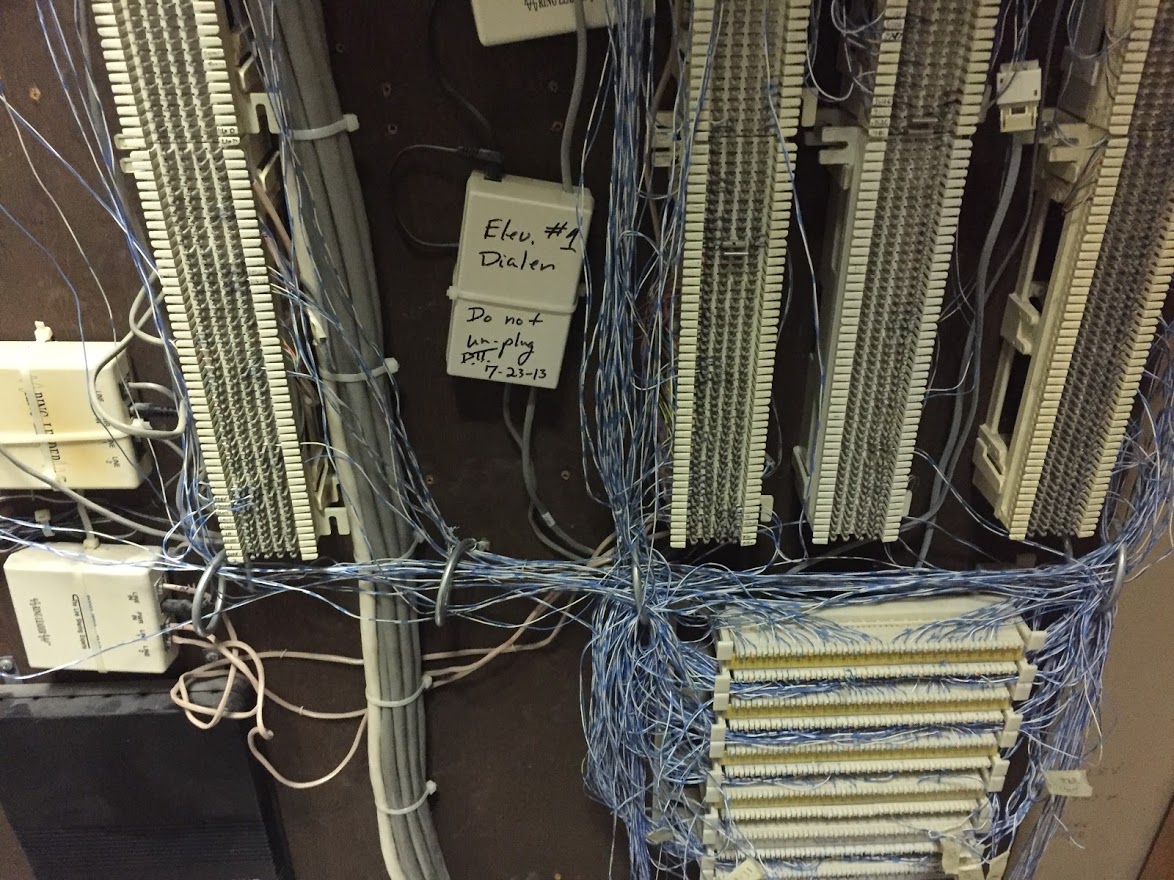 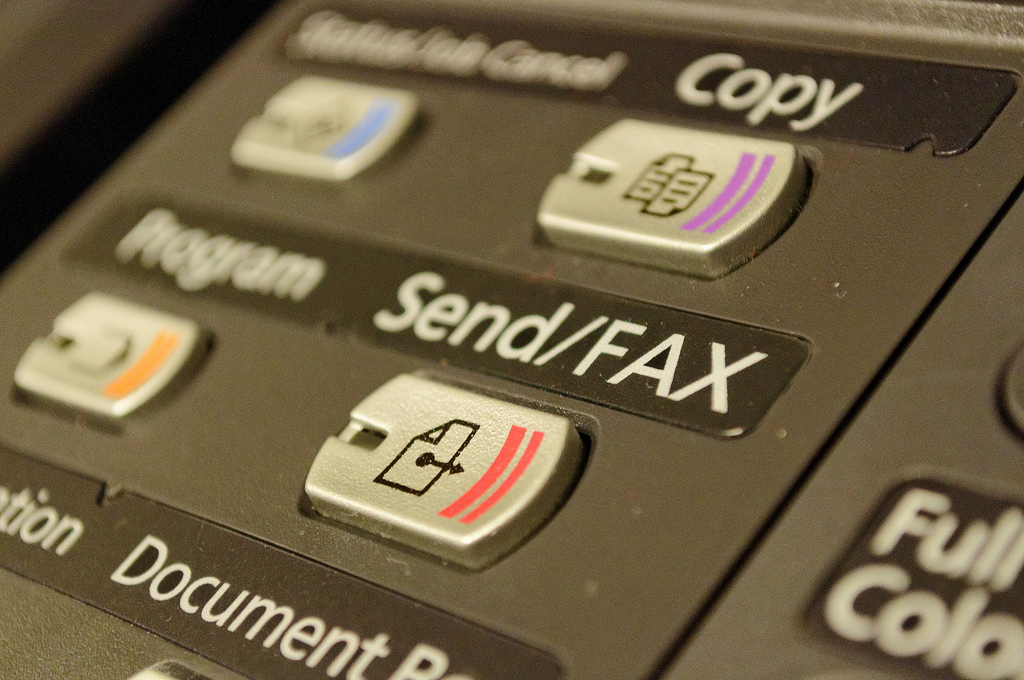 Supporting analog lines on premise
Outages
Time spent resolving issues
Work with telecom vendor to resolve outages
Work is billable if issue is onsite
[Speaker Notes: Reasons for transitioning to online faxing]
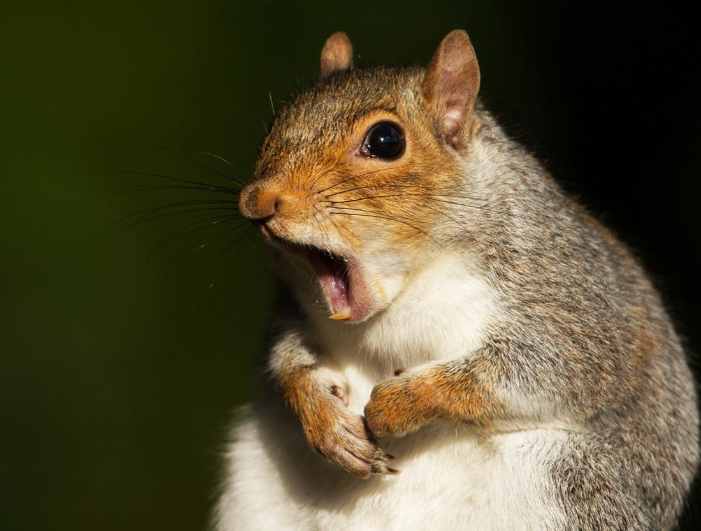 Supporting analog lines on premise. 
Construction
Line sharing device failure
Squirrel/rodents
Weather
Hardware failure/fax machine
School District of Holmen eGold Cloud fax plan cost
Cloud Fax: E cloud Fax subscription
500 pages per month						$49.99


Each additional line 0.50 month

Overage (0.10 per page)

Lines charge		8 lines @ 0.50			$4.00


One time porting fee	$20.00 per line
Cost comparison
POTS Lines

10 fax lines - at $35 month = $350
eGold fax

Cloud Fax: E cloud Fax subscription
Oct. - Nov. 500 pages per month				$49.99

Plan Overage (Sept. - Oct.)					$66.00

Lines charge		8 lines @ 0.50			$4.00

Total									$119.99




Aug - Sept 2019 with overages				$229.99
Sept - Nov 2019 with overages				$119.99
[Speaker Notes: Cost comparison, active times are higher inactive times are lower. POTS line cost are higher than listed]
Implementation
Choosing a vendor
eGold fax service
Porting numbers
Submit LOA form,(Letter of Authorization)
Submit phone bill
Send information regarding cutover and faxing instructions to key staff via email
Notified administrative assistants at each building
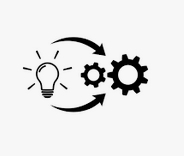 [Speaker Notes: Nuts and bolts of the transition.]
Porting process:

Send email to vendor with port number with LOA and most recent phone bill

Get port date from vendorNotify building administrative assistants of date

Notification will be sent upon port completion
eGold web interface
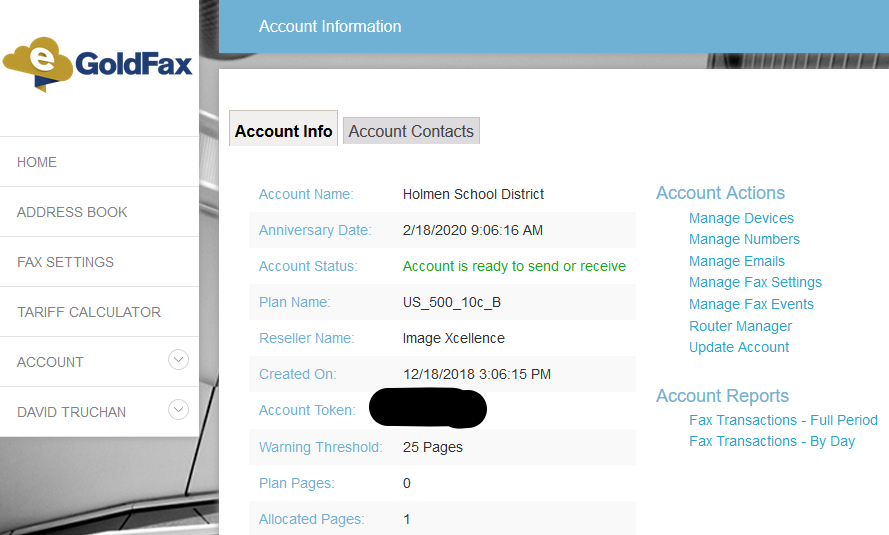 [Speaker Notes: Anniversary Date: 18th counts reset]
Default settings
Actions>Manage Fax settings
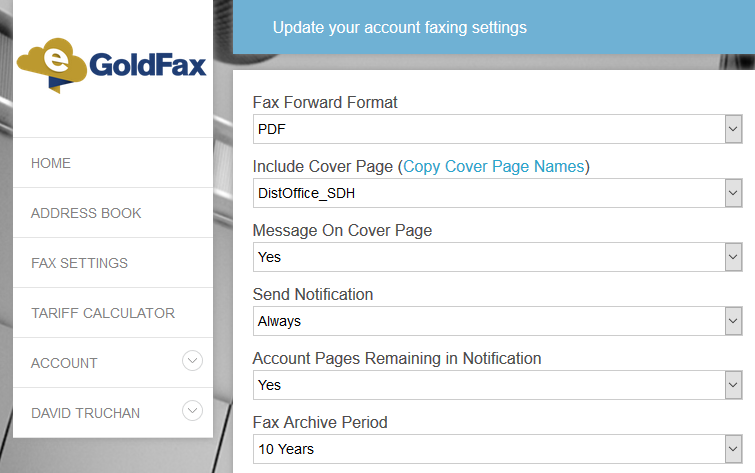 Email settings

Actions>Manage Emails
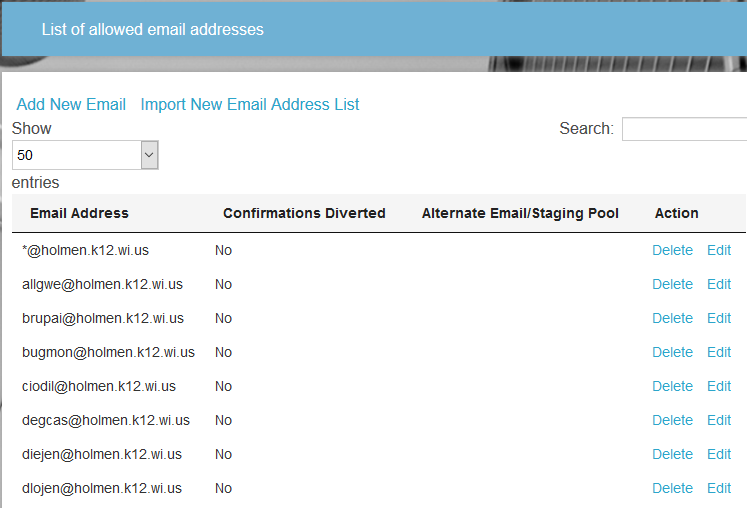 Edit email address
Cover Page
Archive Period

Students can not fax
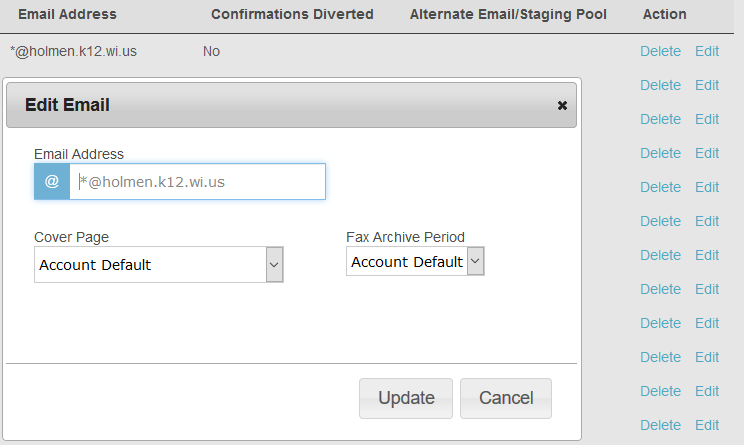 [Speaker Notes: Uses district default cover page with district office fax number]
Example of building fax recipient that sends faxes with custom cover page
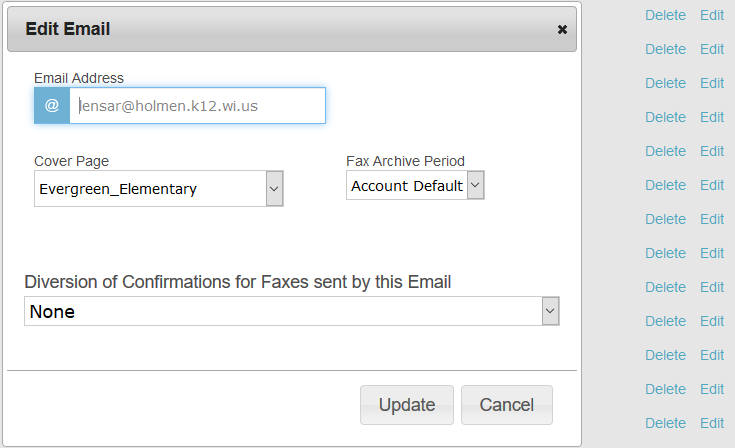 Create your own Fax cover 

Word document, black and white can include text from original email
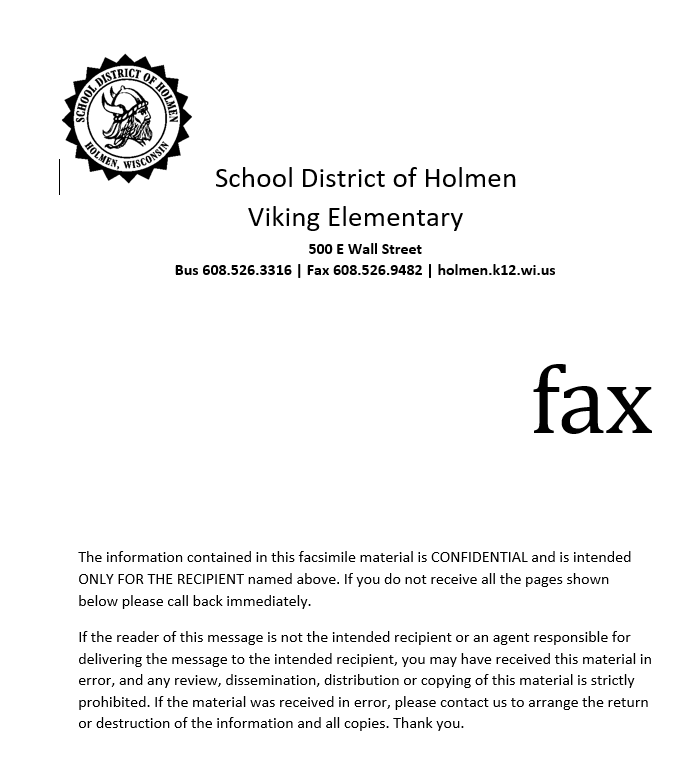 [Speaker Notes: Cover page example]
Example of building fax number assigned to  recipient

Fax number
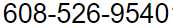 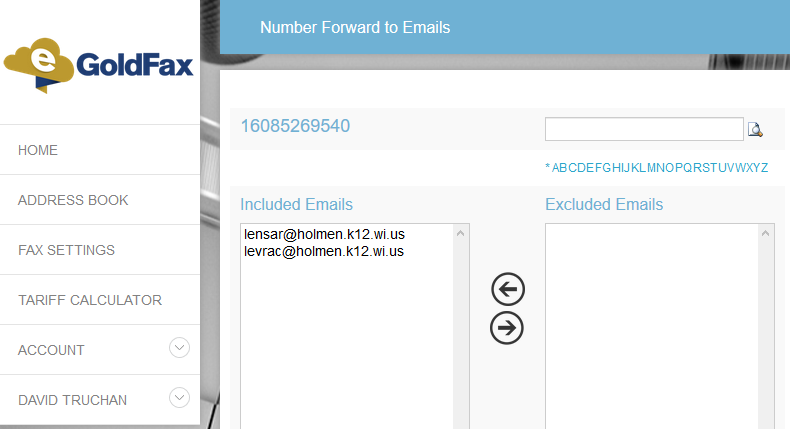 Account Reports
Fax Transactions - Full Period
Fax Transactions - By Day
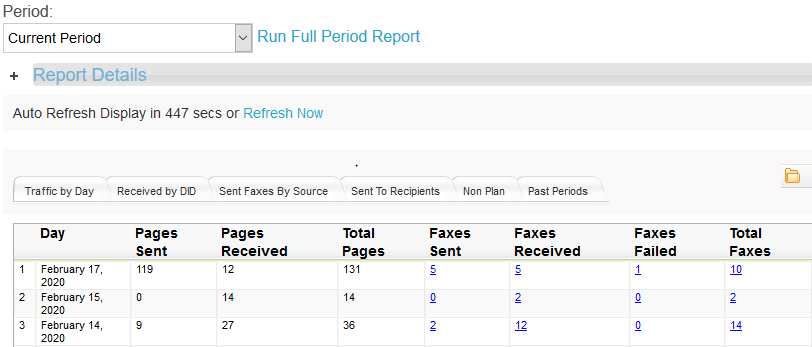 Pros
Senders receive a confirmation/failure email for all faxes
No chasing copper lines in the spring and fall
Reliable



Cons
Sending/receiving end fax issues get blamed on eGold system
Contacted the sender and asked them to fix the fax machine
Recieving can timeout just like with an in house fax machine

Looking back, we did not have a lot of information going into the project. Mid stream we found that you could add fax information into the cover page and the porting process was a little slow at first even though we had ported numbers for a phone project in the past.
Final questions?Thank you for attending!